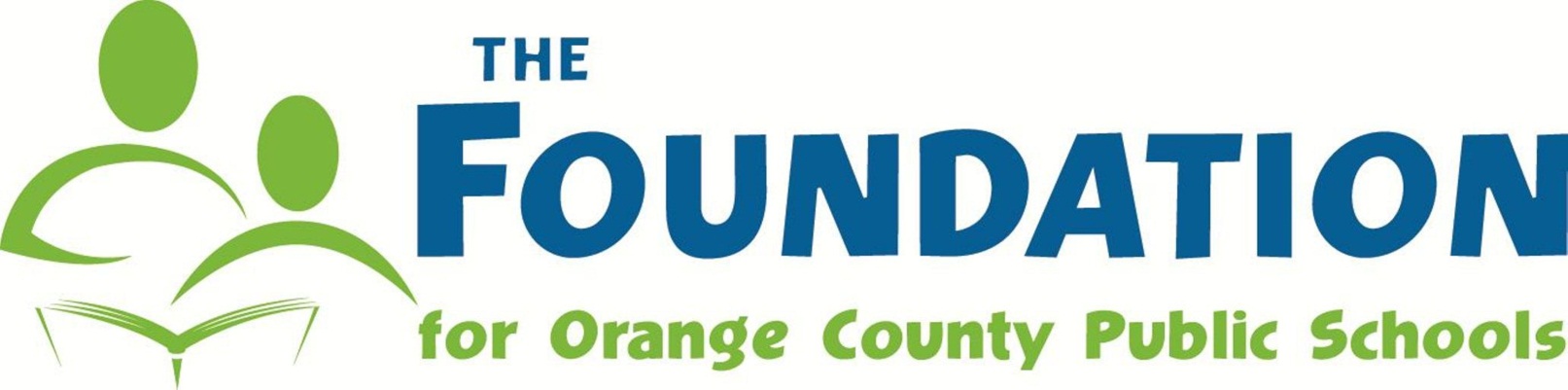 Vocabulary Acquisition for Young Children
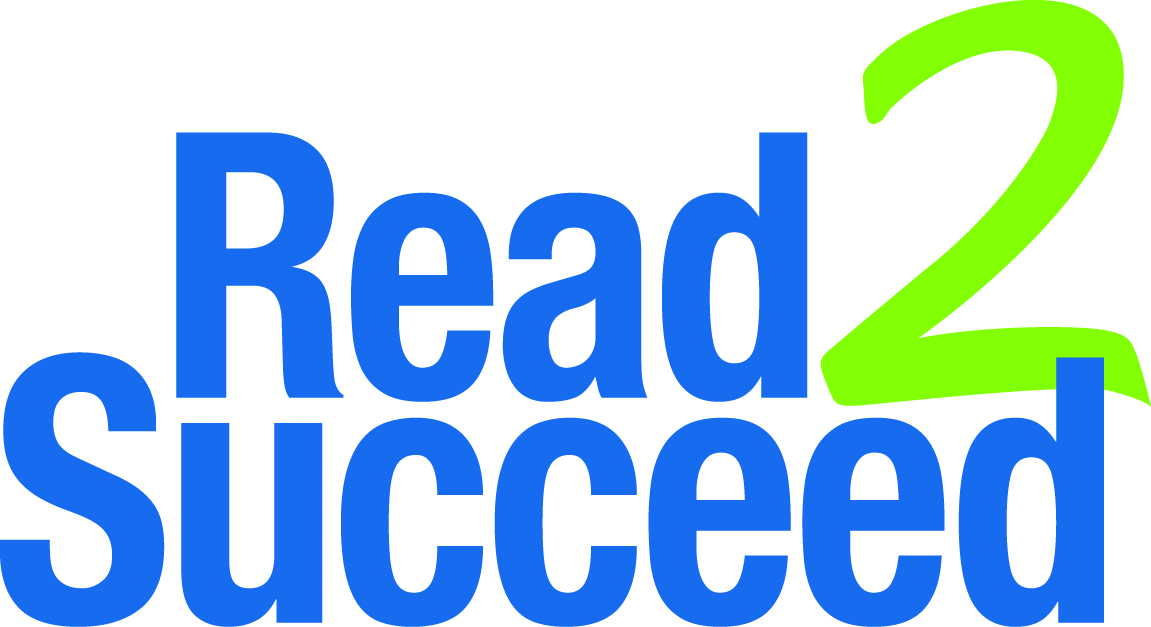 Research on Vocabulary
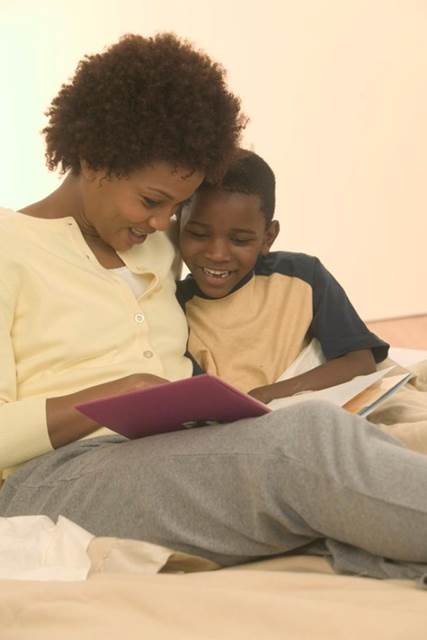 Research shows there is a great disparity of vocabulary acquisition based mainly on economic circumstances. Children enter school with "meaningful differences" in vocabulary knowledge. 
Race, ethnicity, gender and birth order do not seem to be an indicator of vocabulary knowledge but what does seem to matter is relative economic advantage3.
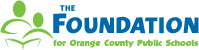 Emergence of the Problem
In a typical hour, the average child hears:
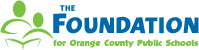 Cumulative Vocabulary Experiences
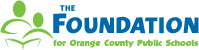 Meaningful Differences
References
 
1Hart, B., & Risley, R. T. (1995). Meaningful differences in the everyday experience of young American children. Baltimore: Paul H. Brookes.
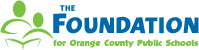 What is Vocabulary?
Vocabulary refers to the words we must know to communicate effectively. In general, it can be described as oral vocabulary or reading vocabulary. 
Oral vocabulary refers to words that we use in speaking or recognize in listening. 
Reading vocabulary refers to words we recognize or use in print.
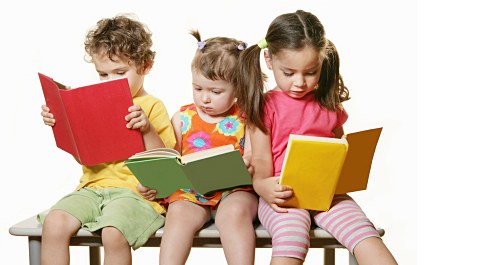 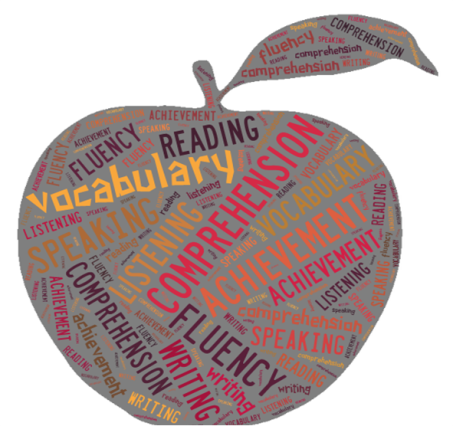 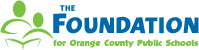 Role of Vocabulary
Role of Vocabulary
Vocabulary plays an important part in learning to read. As beginning readers, children use the words they have heard to make sense of the words they see in print. 
Example…Dig-familiar, recognizes that the sounds make up a very familiar word that she has heard and said many times. 
Beginning readers have a much more difficult time reading words that are not already part of their oral vocabulary.
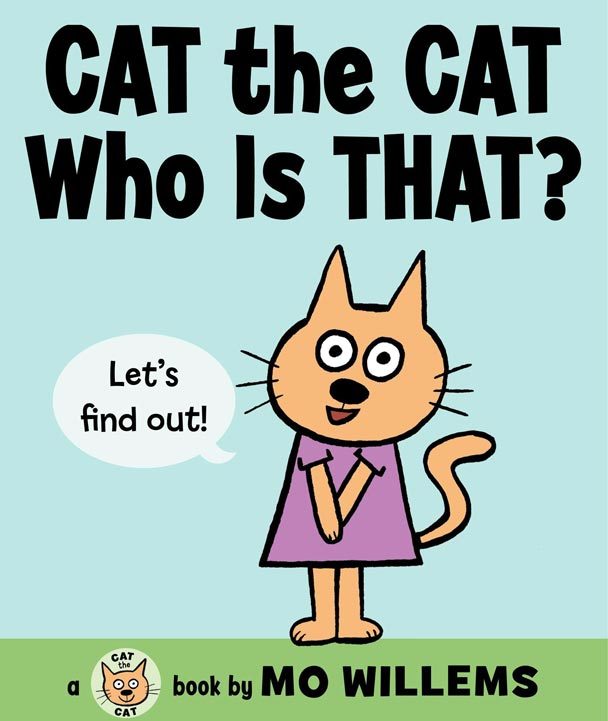 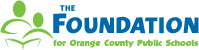 Vocabulary (continued)
Vocabulary (continued)
Vocabulary also is very important to reading comprehension. 
Readers cannot understand what they are reading without knowing what most of the words mean.
As children learn to read more advanced texts, they must learn the meaning of new words that are not part of their oral vocabulary.
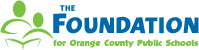 Research on Vocabulary Instruction
Research on Vocabulary Instruction
What does scientifically based research tell us about vocabulary instruction?
Most vocabulary is learned indirectly
Some vocabulary must be taught directly.
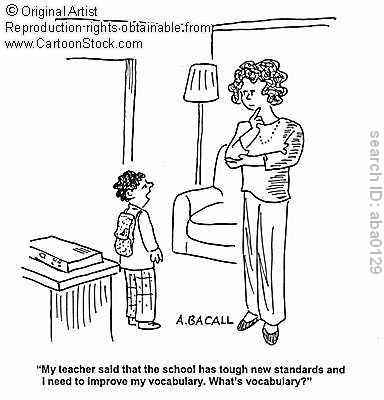 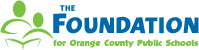 Four Types of Vocabulary
Four Types of Vocabulary
Researchers often refer to four types of vocabulary
listening vocabulary—the words we need to know to understand what we hear.
speaking vocabulary—the words we use when we speak.
reading vocabulary—the words we need to know to understand what we read.
writing vocabulary—the words we use in writing.
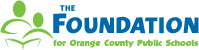 How Children Learn Meanings
Children learn the meanings of most words indirectly, through everyday experiences with oral and written language.
They engage daily in oral language. 
They listen to adults read to them. 
They read extensively on their own.
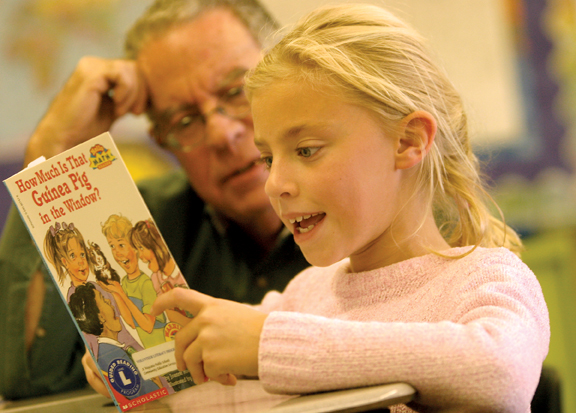 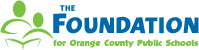 Learned Vocabulary: Direct vs. Indirect
Learned Vocabulary: Direct vs. Indirect
Direct instruction helps students learn difficult words, such as words that represent complex concepts that are not part of the students’ everyday experiences. Direct instruction of vocabulary relevant to a given text leads to better reading comprehension. 
Direct instruction includes:
providing students with specific word instruction; and
teaching students word-learning strategies.
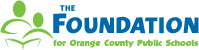 How Children Can Learn Indirectly
How Children Can Learn Indirectly
Question: How can I help children learn words indirectly?
Read to children out loud
Have children read independently outside the classroom
Question: What words should I teach?
Important words. 
Useful words. 
Difficult words. 
Words with multiple meanings are particularly challenging for students.
Indirect Learning (continued)
Indirect Learning (continued)
Difficult words
Idiomatic expressions also can be difficult for students, especially for students who are English language learners. 
Examples: “hard hearted,“ “a chip off the old block,“ “drawing a blank,“ or “get the picture.“
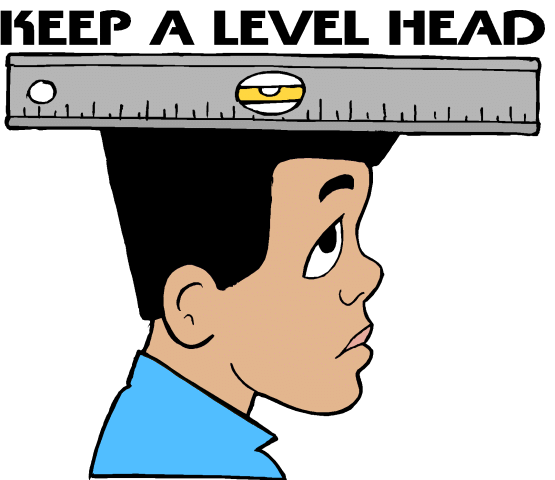 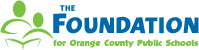 Word Knowledge
Word Knowledge
Question: How well do children need to “know” vocabulary words?
Students do not either know or not know words. Rather, they know words to varying degrees.
These three levels of word knowledge are called unknown, acquainted, and established.
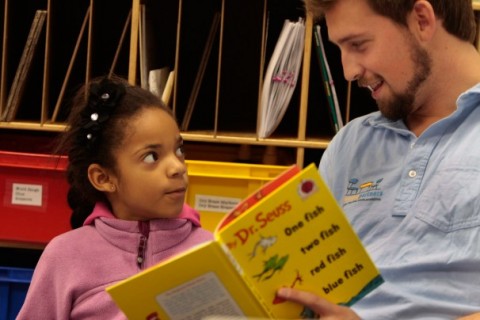 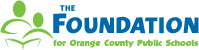 Same spelling, Different Meanings
Same Spelling, Different Meanings
sow (a female pig); sow (to plant seeds)
bow (a knot with loops); bow (the front of a ship)
mail (letters, cards, and packages);
mail (a type of armor)
ray (a narrow beam of light);
ray (a type of fish); ray (part of a line)
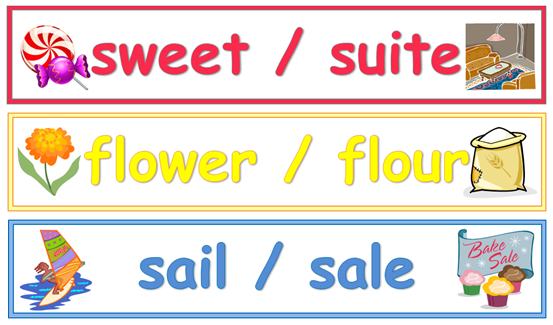 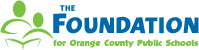 Learning words in other subjects
Learning Words in Other Subjects
Learning words and concepts in science, social studies, and mathematics is even more challenging because each major concept often is associated with many other new concepts.
Example: the concept of deserts is often associated with other concepts that may be unfamiliar, such as cactus, plateau, and mesa.
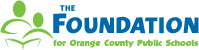 Word Consciousness
Word Consciousness
Help students foster word consciousness—an awareness of and interest in words, their meanings, and their power.
Word-conscious students know many words and use them well. They enjoy words and are eager to learn new words—and they know how to learn them.
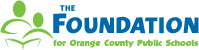 Ways to Foster Word Consciousness
Ways to Foster Word Consciousness
You can help your students develop word consciousness in several ways. 
Call their attention to the way authors choose words to convey particular meanings. 
Encourage students to play with words by engaging in word play, such as puns or palindromes. 
Help them research a word’s origin or history. 
You can also encourage them to search for examples of a word’s usage in their everyday lives.
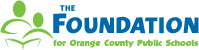 Thank you for all you do!Our students are so fortunate to have you in their lives.
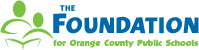